Undergraduate Research at Lane Community College
Stacey Kiser
and the following collaborators
Pat Boleyn, Melissa Kilgore, Lisa Turnbull, Claudia Owen, Alex Geddes, Susie Holmes, Jeneva Anderson, Mary Colville, 
Bert Pooth, Paul Ruscher, Sarah Ulerick
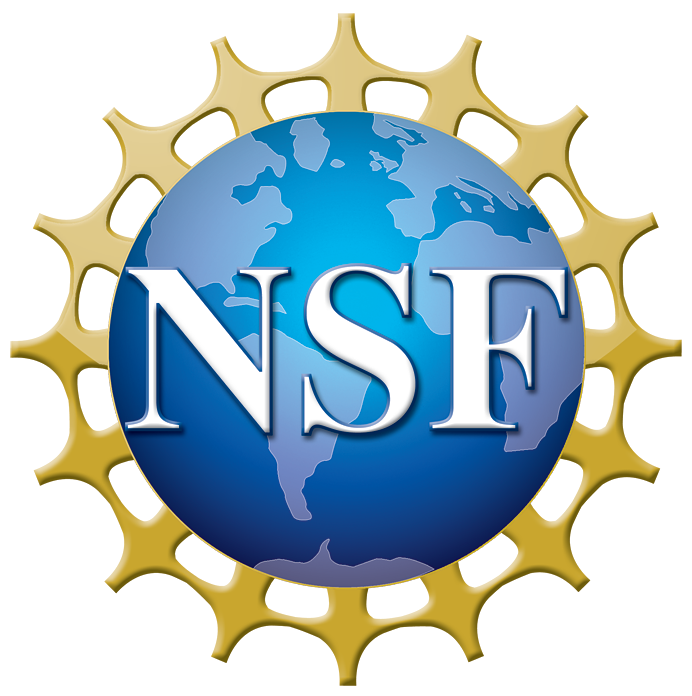 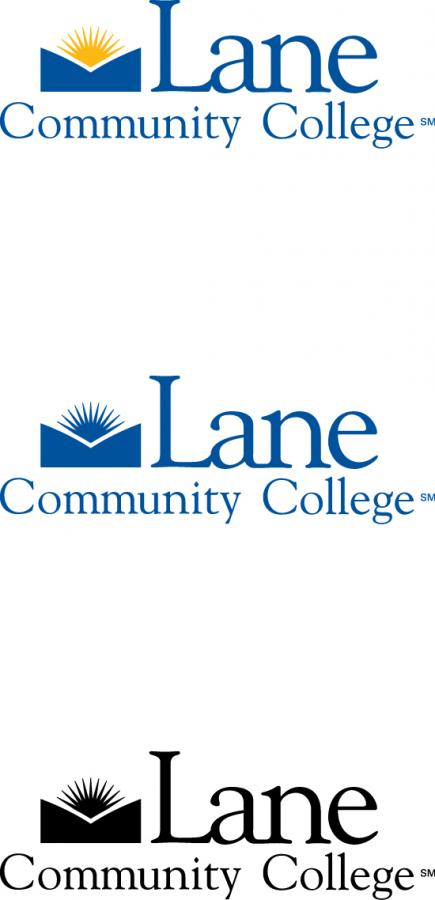 Partially funded by: grant 1505081 “Tipping the Scale: Engaging Community College Science Faculty and Students in Course-Based Research Experiences (CBRE)
[Speaker Notes: Brief intro by each of us]
https://tinyurl.com/QUBESUR-CC
Password: NWBIO2018
Our pathway to undergraduate research at Lane
2008 BOT 213 phenology research
2013 Z 213 zoology research
Key Components of a CURE
Corwin, L. A., Runyon, C., Robinson, A., & Dolan, E. L. (2015). The laboratory course assessment survey: a tool to measure three dimensions of research-course design. CBE-Life Sciences Education, 14(4), ar37.
BQ/QUBES 2018
iUSE grant #1505081
Key Components of a CURE
Z 213 students, Spring 2016, N = 29
Scale: 1 (strongly disagree) to 6 (strongly agree).
Corwin, L. A., Runyon, C., Robinson, A., & Dolan, E. L. (2015). The laboratory course assessment survey: a tool to measure three dimensions of research-course design. CBE-Life Sciences Education, 14(4), ar37.
BQ/QUBES 2018
iUSE grant #1505081
Our pathway to undergraduate research at Lane
2008 BOT 213 phenology research
2013 Z 213 zoology research
2015 NSF grant: IUSE, $250k, two years (finishing one year no-cost extension)
2015 Undergraduate Research Day
2018 UO workshops at Lane, 2 student posters at UO UR Symposium,      propose Undergraduate Research Fair at Lane
Our inspiration
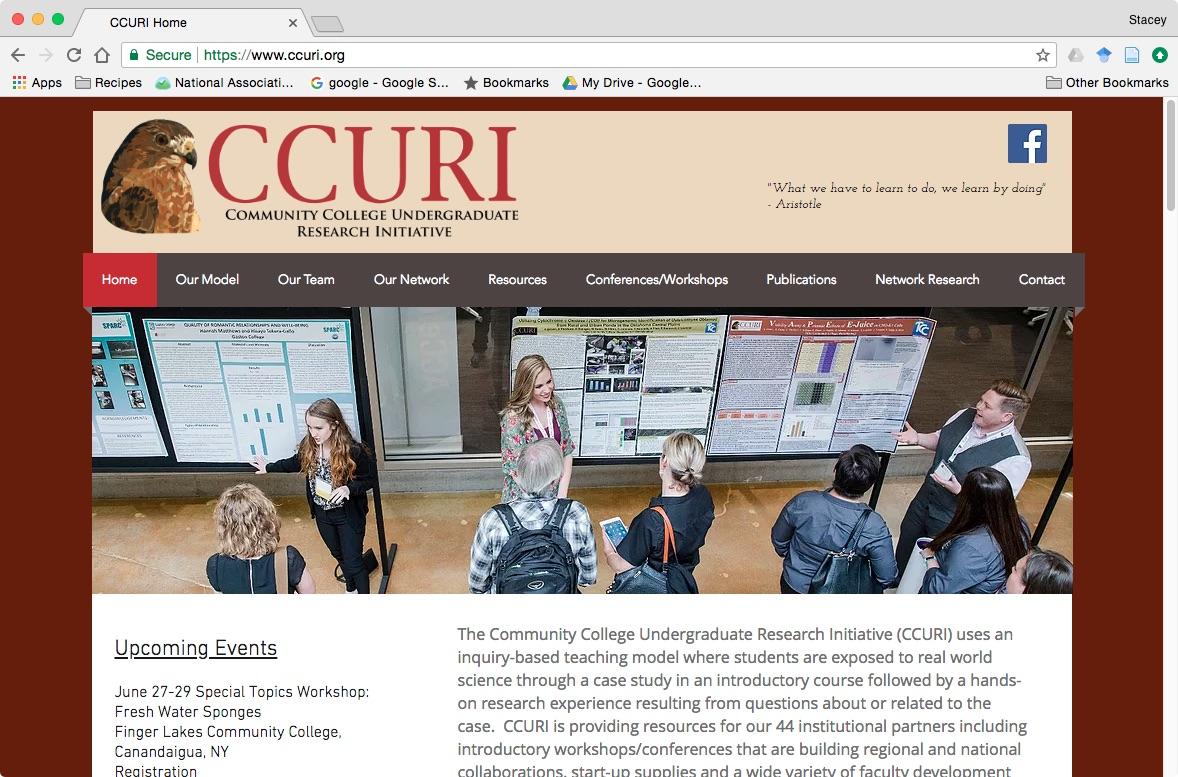 Goals of NSF IUSE Grant
Expand UR to more students, explicitly non-science majors
60% First generation
>50% Pell grant eligible
Support adjunct faculty to develop UR for their courses
60-70% of non-science majors courses in Science Division taught by adjuncts
Undergraduate Research is:
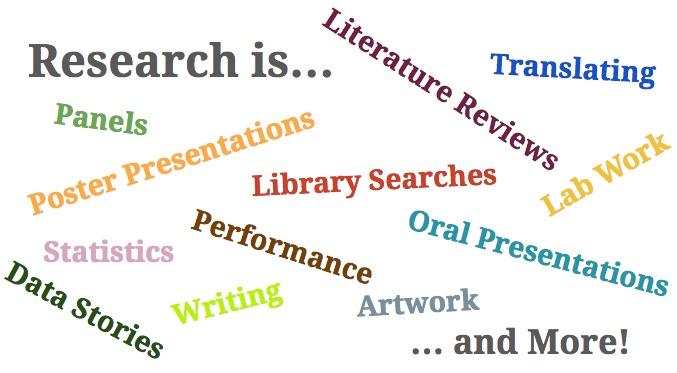 Source:
UO ASURE student presentation at LCC, Feb. 2, 2018
[Speaker Notes: Lisa]
Grant Activities
Years 1 and 2 - equalizing vision of UR
Journal Club - familiarize faculty to UR education research
Curriculum Development
Assessment
Dissemination
Year 3 - finally knowing what we want to do
Dissemination of current projects
Workshops
Establish collective Learning Outcomes for UR
Contribute curriculum to a shared site (publicly?)
Learning Outcomes finalized at April 2018 workshop

Students will be able to:
Find, analyze and interpret relevant and validated scientific research.
Generate questions and construct testable hypotheses, using current scientific understanding and your own observations.
Design and conduct research using the appropriate techniques and controls.
Analyze and present data using appropriate quantitative and qualitative techniques.
Evaluate and interpret results in order to derive conclusions and identify future lines of inquiry.
Communicate your research.
[Speaker Notes: Pat]
Which non-science majors classes are doing UR?
Marine biology - querying databases - lots of data out there!
Ecology and evolution - soil microbes/microbiology
Environmental science - air quality testing and lichen diversity
Botany - turkey weed seed spread
Mushrooms - mushroom diversity
Chemistry - soap making
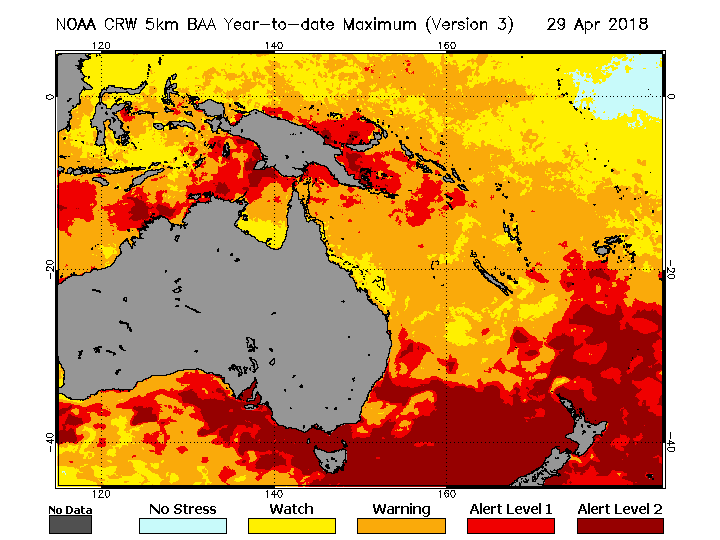 What students do:
Coral Bleaching
Database
Trail Cameras
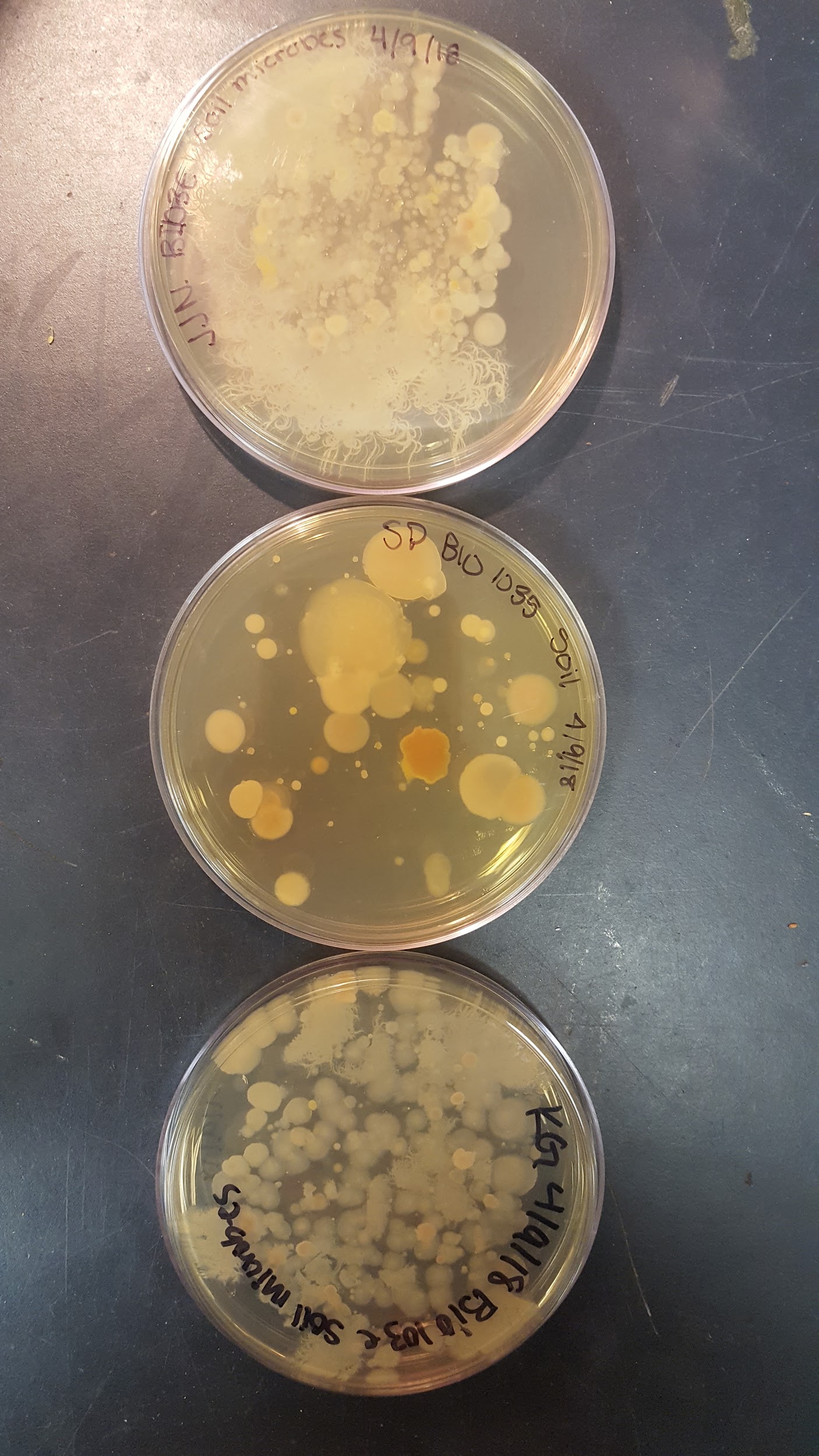 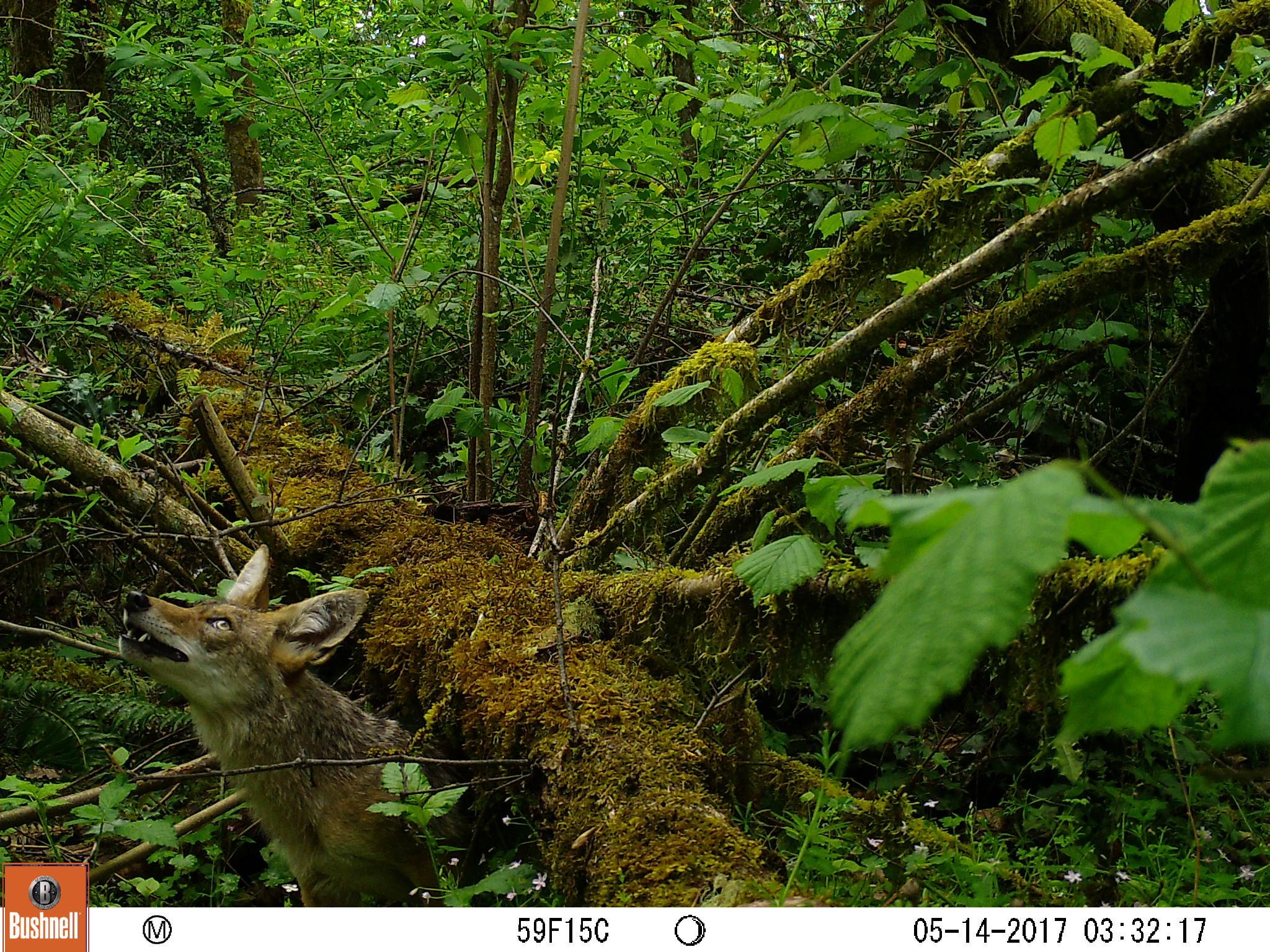 Temperature profile from an Argo float
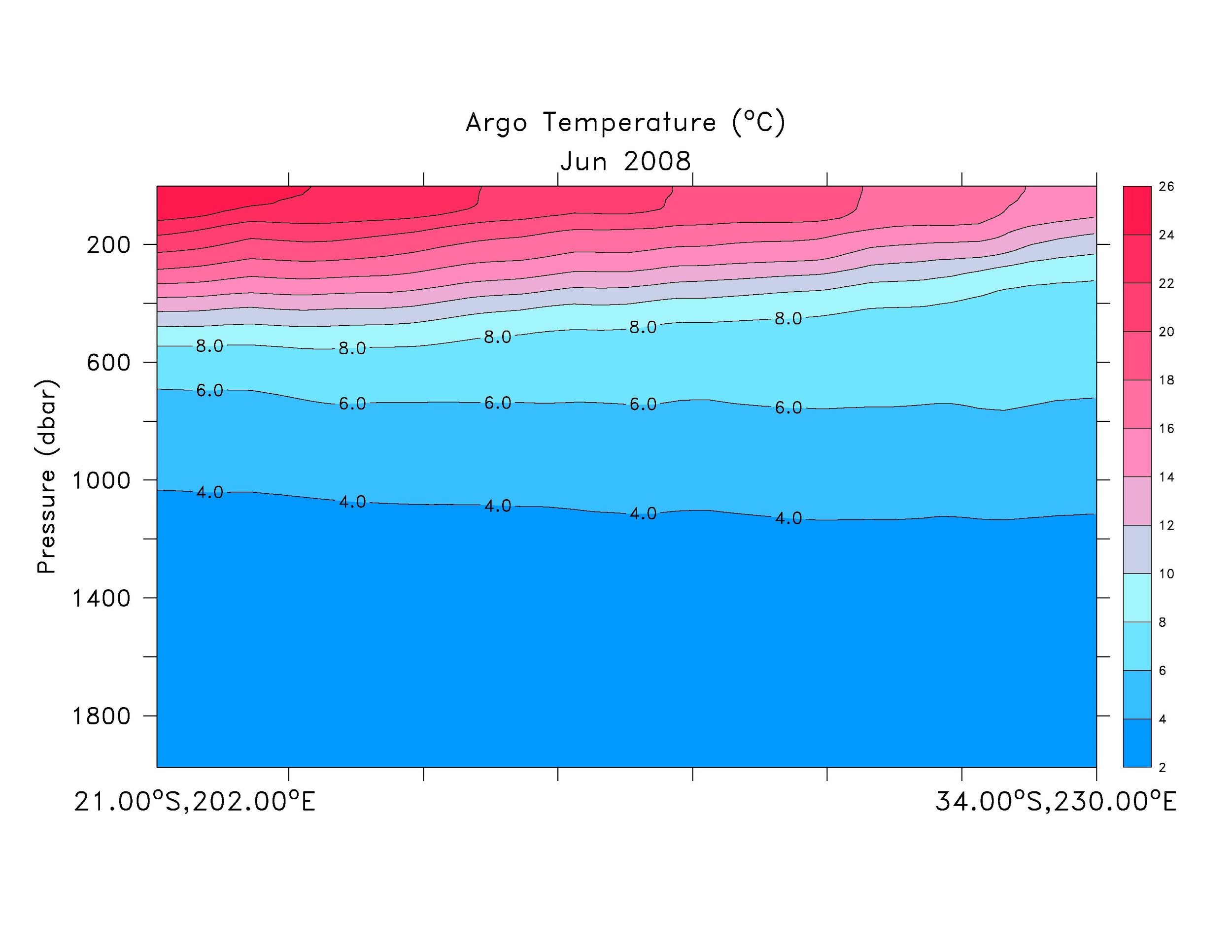 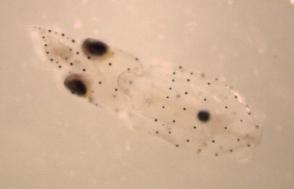 Environmental microbe sampling
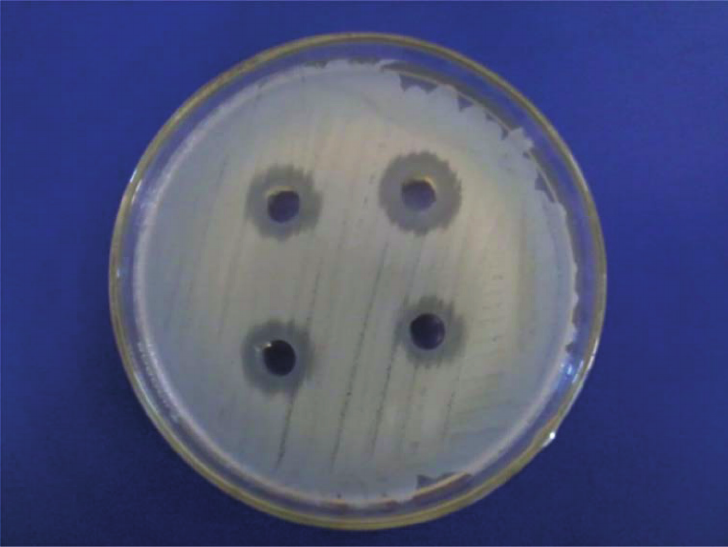 Squid hatchling
[Speaker Notes: All of us]
Student Research at LCC
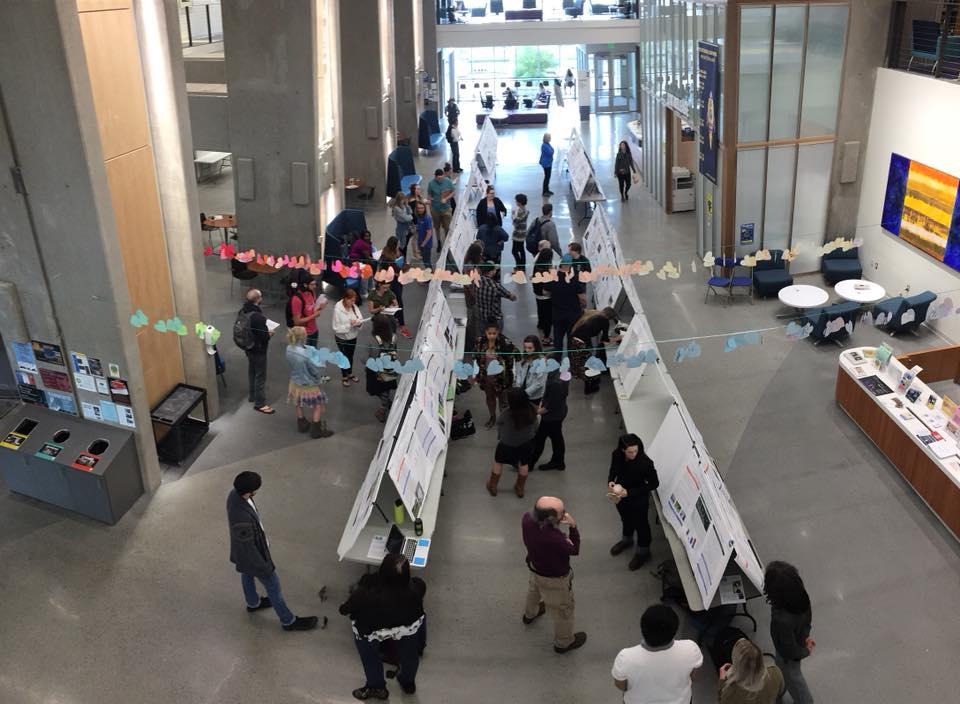 SUGR Day since 2015
NSF IUSE grant, July 2015 - present (2 year funding, 1 year no-cost extension)
Targeting Course-based Undergraduate Research Experiences in non-majors biology and earth & environmental science
[Speaker Notes: Stacey]
Faculty attitudes about UR at Lane
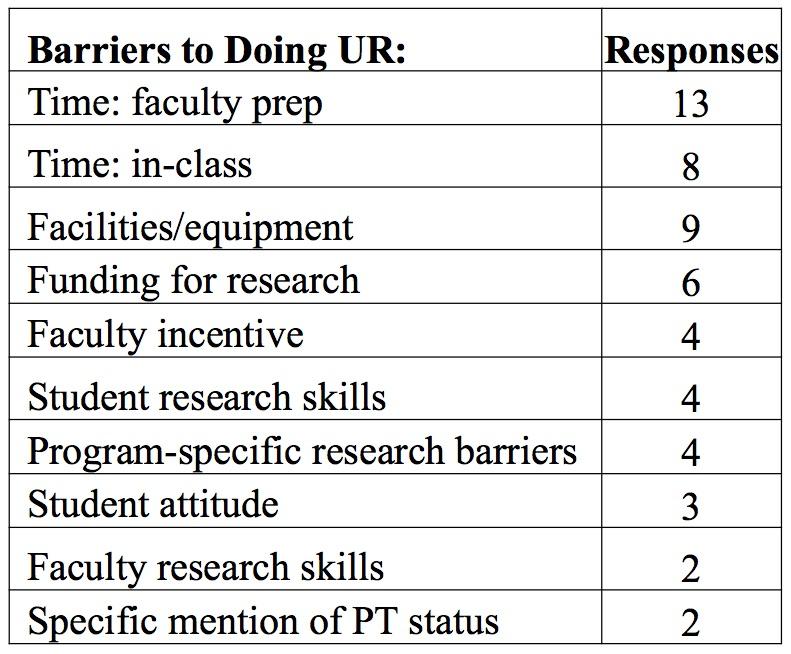 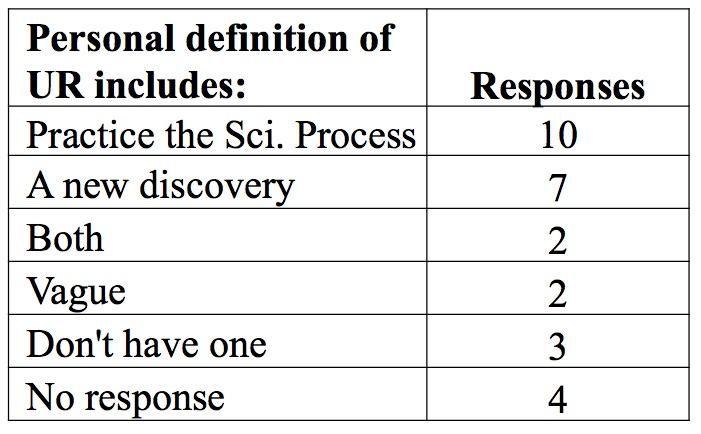 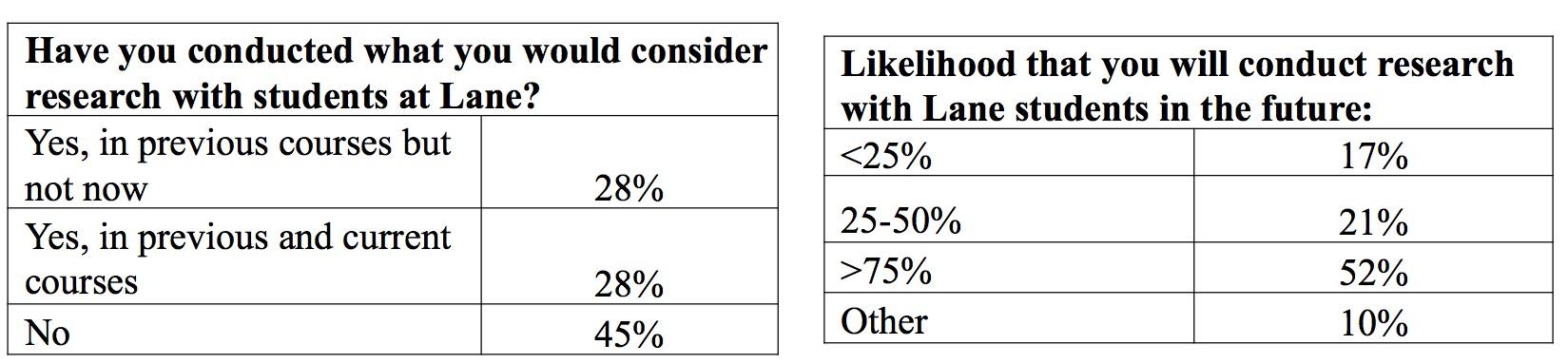 BQ/QUBES 2018
iUSE grant #1505081
Questions? Feedback? Sharing Links?
[Speaker Notes: Jeneva]
https://tinyurl.com/QUBESUR-CC
Password: NWBIO2018